ECE 720T5 Winter 2014 Cyber-Physical Systems
Rodolfo Pellizzoni
Today’s Outline
Cyber-Physical Systems: different views

Intro to Real-Time Systems
Some knowledge of Real-Time is needed to read the papers.
Based on survey – several people have little experience with Scheduling Theory.
Get people with no experience in Real-Time Systems up to speed
2
Reminders
If you are taking the course for credit: by this Friday, please email me and let me know which track you wish to follow.

For either track if you haven’t done so, schedule a meeting with me to discuss the project.

Earliest deadline is Feb 3 for the research track project proposal.
3
Cyber-Physical Systems: Different Views
Edward Lee. CPS: Design Challenges
Abstraction problem
Concurrent programming languages and timing models?
Redesign embedded architectures?
4
Intro to Real-Time Systems
Rodolfo Pellizzoni
Outline
Introduction and Task Model
Uniprocessor Real-Time Scheduling

Priority Inversion and Resource Sharing
Aperiodic Task Scheduling

Multiprocessor Scheduling
The End-to-End Delay Problem

Scheduling and Control Quality
6
Books
J. Liu: Real-Time Systems. Prentice Hall, 2000. 
Best as an intro book, less good as a reference.

G.C. Buttazzo: Hard Real-Time Computing Systems: Predictable Scheduling Algorithms and applications. Springer, 2004.
Good reference on real-time scheduling.

No good book reference for multiprocessor systems.
7
Outline
Introduction and Task Model
Uniprocessor Real-Time Scheduling

Priority Inversion and Resource Sharing
Aperiodic Task Scheduling

Multiprocessor Scheduling
The End-to-End Delay Problem

Scheduling and Control Quality
8
Real-Time Systems
The correctness of the system depends not only on the logical result of the computation but also on the time at which the results are produced.
A correct value at the wrong time is a fault.

Processes attempt to control or react to events that take place in the outside world
These events occur in “real time” and tasks must be able to keep up with them
Processes are associated with timing constraints (deadlines)
9
Soft vs Hard Real-Time
Soft real-time: missing deadlines is undesirable, but will not lead to catastrophic consequences
Related to the concept of “Quality of Service”
Typically interested in average-case response time (turnaround time)
Ex: reservation systems, media players, phones, etc.

Hard real-time: missing deadlines is not an option
Interested in worst-case response time
Ex: airplanes, nuclear plants, military systems, etc.
However, more on control performance later…
10
Real-Time Spectrum
No RT
Soft RT
Hard RT
Computer simulation
Internetvideo, audio
Telecommunication
Flightcontrol
Userinterface
ECE493T9
S. Fischmeister
11
Task Model
Task: a real-time computation unit
Think of it as an execution thread with additional timing parameters (in particular: service time is known).
The job of the real-time scheduler is to schedule tasks.

Three main task models:
Aperiodic
Periodic
Sporadic
12
Aperiodic Tasks
Event-triggered computation.
Task is activated by an external event.
Task runs once to respond to the event.
Relative deadline D: available time to respond to the event.
Ex: event = loss of power. Task = drop control rods into nuclear reactor (this actually happened at Fukushima)
13
Periodic Task
Time-triggered computation
Task is activated periodically every T time units.
Each periodic instance of the task is called a job.
Each job has the same relative deadline (usually = to period).
Ex: most digital controllers.

Sporadic task: same as periodic task, but the task is activated at most every T time units (minimum interarrival time).
Ex: processing network packets.
14
Periodic Task – Main Concepts
Task τi (N tasks in the system, τ1 to τN)
Execution time Ci (sometimes ei) 
Relative deadline Di
Period Ti (sometimes pi) 

Each job τij of τi (first job: τi0)
Activation time aij = aij-1 + Ti (usually with ai0 = 0)
Sporadic: aij >= aij-1 + Ti 
Absolute deadline dij = aij + Di
15
Periodic Task – Main Concepts
Task τi (N tasks in the system, τ1 to τN)
Execution time Ci (sometimes ei)
A good portion of the course: How do we compute this?
16
Periodic Task Model
ai0=0
ai1=10
ai2=20
di0=8
di1=18
τi0
τi1
τi
t
20
0
10
Ci=3
response time for job#1: 6
Di=8
Ti=10
17
Utilization & Schedulability Analysis
Task Utilization for a periodic/sporadic task: Ui = Ci / Ti.
Percentage of processor time required by the task.
System Utilization: U = U1 + U2 + … + UN.
Percentage of processor time required by all tasks.

Base uniprocessor scheduling result: task set is clearly not schedulable if: U > 1.
For many scheduling algorithms, we can define a utilization bound Ub such that the task set if schedulable if: U <= Ub.
18
Other Details on the Analysis…
For a scheduling algorithm to be useful, it must be associated with a schedulability analysis.
Sufficient analysis: if analysis says YES, then task set is schedulable by the given algorithm. If the analysis says NO, we do not know.
Necessary analysis: if analysis says NO, then we know that there exists a valid scenario in which the task set misses a deadline.
Offline analysis: task set is decided before the system starts. Run schedulability analysis offline.
Admission control: new tasks can arrive at run-time. Run schedulability analysis on-line and admit new task only if all tasks can still meet deadlines
19
Other Details on the Task Set…
Jitter Ji: job τij will be activated in the time window [aij , aij + Ji].
Can model unpredictability in the activation time or precedence constraints.
Synchronous task set: all jobs τi0 are activated simultaneously at ai0 = 0. 
In many cases this corresponds to the worst-case response time (critical instant).
ai0 is the offset of τi.
Asynchronous task set: if ai0 != 0 for some task.
If we do not specify: Offset free - we do not know the ai0 (in which case, assume the worst case).
20
The Simplest Model
We first look at the simplest possible model, where:
All tasks are periodic
Single processor
Tasks do not share any resource
Not very realistic, but instructive (we have simple results)!
We will then (briefly) look at:
What happens when you start sharing resources
What happens if you schedule a mix of periodic/aperiodic tasks.
What happens if you use a multiprocessor
More complex task models
21
Outline
Introduction and Task Model
Uniprocessor Real-Time Scheduling

Priority Inversion and Resource Sharing
Aperiodic Task Scheduling

Multiprocessor Scheduling
The End-to-End Delay Problem

Scheduling and Control Quality
22
Uniprocessor Periodic Scheduling
Three main scheduling categories
Table-based scheduling
Build a table that dictates when each task executes
Problem: only works for periodic tasks
Problem: only works for off-line analysis 
Sometimes the best choice for more complex task models
Fixed-priority scheduling
Each task is assigned a fixed priority
Dynamic-priority scheduling
Task priority varies at run-time (ex: each job of the task has a different priority)
Scheduler is typically preemptive – better system utilization
23
Rate-Monotonic Scheduling
Fixed-priority scheduling algorithm
Assumes periodic or sporadic tasks with Di = Ti on a uniprocessor.
Assigns priorities to tasks on the basis of their periods:          shorter period = higher priority.

Liu & Layland schedulability analysis: task set is schedulable if:        U <= Ub(N) = N(21/N – 1)
Note that limN->+inf N(21/N-1) = log 2 ~= 0.693
What happens if Ub(N) < U <= 1? 
Nothing can be said according to the analysis
Task set might or might not be schedulable
24
RM Example
Worst-case response time is produced when ai0 = 0.
Case#1: 
τ1 (C1 = 4, T1 = 8), high prio, τ2 (C2 = 3, T1 = 12), low prio
Utilization: U = 4/8 + 3/12 = 0.75 < Ub(2) ~=0.828
Schedulability analysis: schedulable
τ1
t
τ2
t
20
0
10
25
RM Example
Case#2: 
τ1 (C1 = 4, T1 = 8), high prio, τ2 (C2 = 4, T1 = 12), low prio
Utilization: U = 4/8 + 4/12 ~= 0.833 > Ub(2) ~=0.828
Schedulability analysis: we do not know
In reality: it is schedulable
τ1
t
τ2
t
20
0
10
26
RM Example
Case#3: 
τ1 (C1 = 4, T1 = 8), high prio, τ2 (C2 = 6, T1 = 12), low prio
Utilization: U = 4/8 + 6/12 = 1 > Ub(2) ~=0.828
Schedulability analysis: we do not know
In reality: it is not schedulable
τ1
t
τ2
t
20
0
10
deadline miss
27
Earliest-Deadline First
Dynamic-Priority Scheduling Algorithm
Task priority is inversely proportional to its current absolute deadline
Earlier deadline = higher priority
Each job of a task has a different deadline, hence a different priority.
Assumes periodic or sporadic tasks with Di = Ti on a uniprocessor, then…
Schedulability analysis: the task set is schedulable if: U <= Ub = 1
Since task sets with U > 1 can not be scheduled by any algorithm, EDF is optimal
28
EDF Example
Case#3: 
τ1 (C1 = 4, T1 = 8), τ2 (C2 = 6, T1 = 12)
Utilization: U = 4/8 + 6/12 = Ub = 1
Schedulability analysis: schedulable
τ1
t
τ2
t
20
0
10
29
Another Example
τ1 (C1 = 1, T1 = 4), τ2 (C2 = 2, T1 = 6), τ3 (C3 = 3, T3 = 8) 
Utilization: U = 1/4 + 2/6 + 3/8 = 23/24
RM: don’t know (utilization bound), in reality: not schedulable
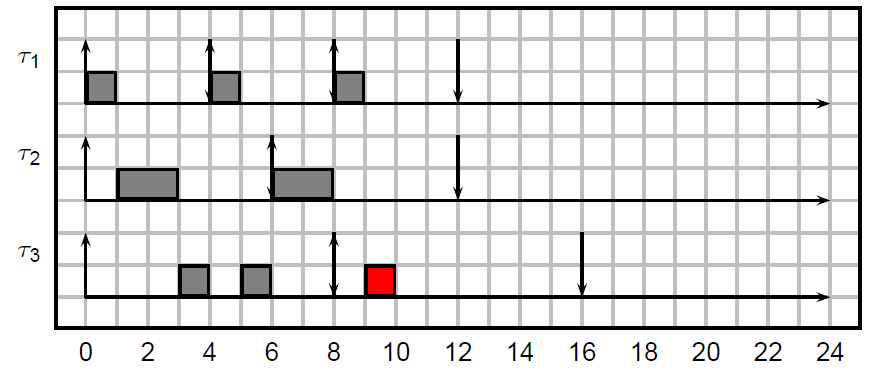 30
Another Example
τ1 (C1 = 1, T1 = 4), τ2 (C2 = 2, T1 = 6), τ3 (C3 = 3, T3 = 8) 
Utilization: U = 1/4 + 2/6 + 3/8 = 23/24
EDF: schedulable
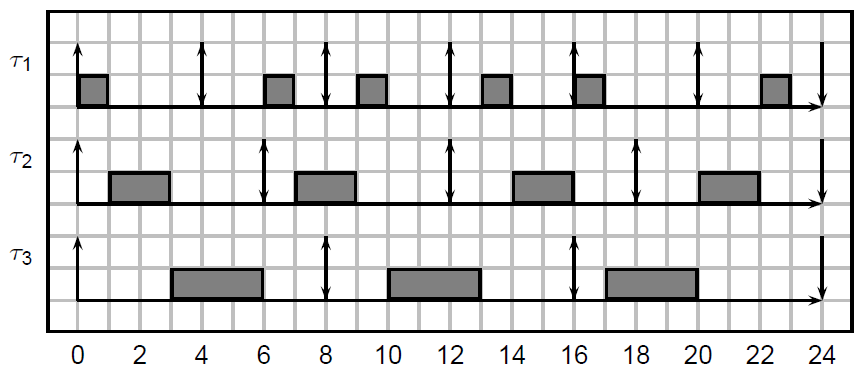 31
EDF vs RM
In practice, industrial systems heavily favor RM over EDF. Why? 

For most task sets, RM has better utilization bound than log 2.
There are more complex, necessary analysis. 
If task periods are harmonic (every period is an integer divisor of any larger period), then Ub = 1. This happens often in practice.
RM is easier to implement in systems with limited number of priority levels.
RM is more transparent – easier to understand what is going on if something goes wrong (ex: overload).
I.e. if a task executes for longer than its prescribed worst-case time, higher priority tasks will be left untouched.
32
Different deadlines assignments
What happens if Di != Ti ?
EDF still optimal. 
Instead of RM, use DM – deadline monotonic (best among fixed priority algorithms).
If Di < Ti , utilization bound still works by changing periods to deadlines in the formula – however this is pessimistic.
There exist exact schedulability analyses for both EDF and fixed priority that can be applied whatever the deadline – but they are pseudo-polynomial.
There are also analyses for asynchronous task sets – but exact analysis is exponential.
33
Fixed Priority – Exact Analysis
Iterative solution. Tasks ordered by decreasing priority.
Ri(k) : worst-case response time for τi at step k.






If the iteration converges  -> fixed point represents the worst-case response time for the task.

Key idea:                   is the max # of jobs of  τj  that interfere with τi
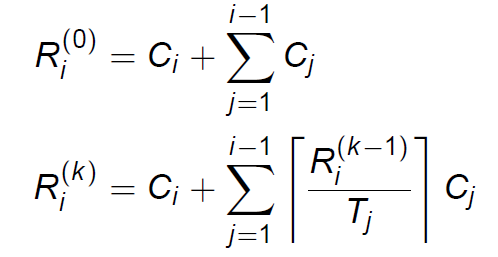 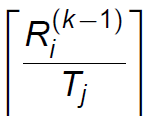 34
Fixed Priority – Exact Analysis
τ1 (C1 = 2, T1 = 5), τ2 (C2 = 2, T1 = 9), τ3 (C2 = 5, T1 = 20); U = 0.872 > Ub(3) = 0.780
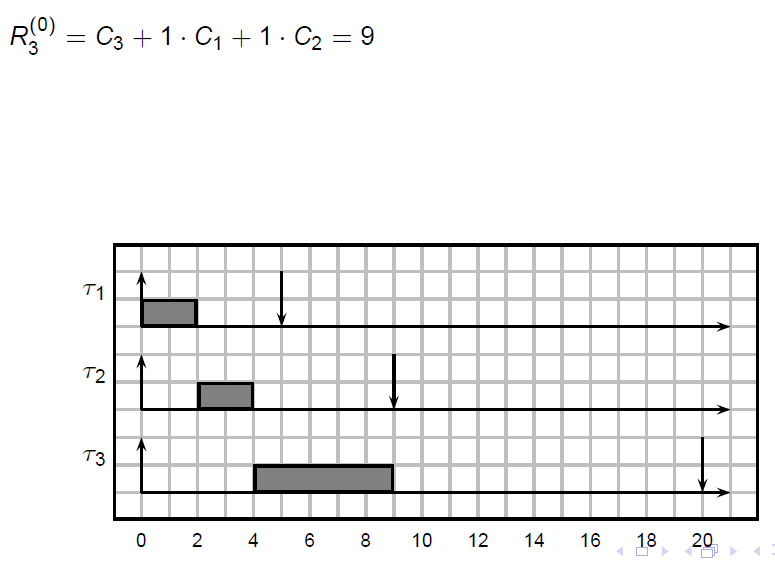 35
Fixed Priority – Exact Analysis
τ1 (C1 = 2, T1 = 5), τ2 (C2 = 2, T1 = 9), τ3 (C2 = 5, T1 = 20); U = 0.872 > Ub(3) = 0.780
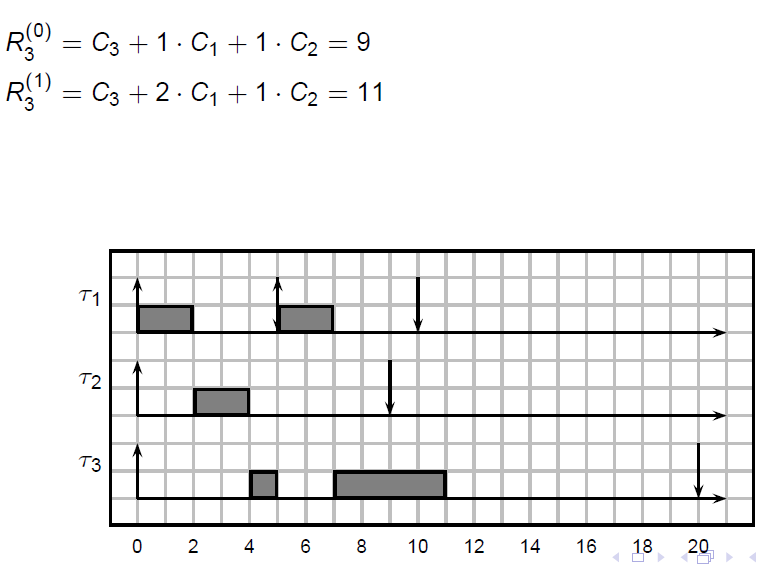 36
Fixed Priority – Exact Analysis
τ1 (C1 = 2, T1 = 5), τ2 (C2 = 2, T1 = 9), τ3 (C2 = 5, T1 = 20); U = 0.872 > Ub(3) = 0.780
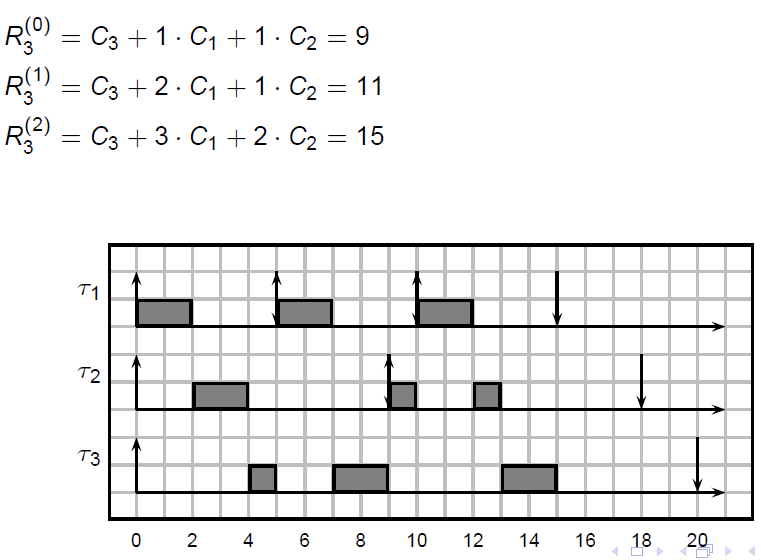 37
Fixed Priority – Exact Analysis
τ1 (C1 = 2, T1 = 5), τ2 (C2 = 2, T1 = 9), τ3 (C2 = 5, T1 = 20); U = 0.872 > Ub(3) = 0.780
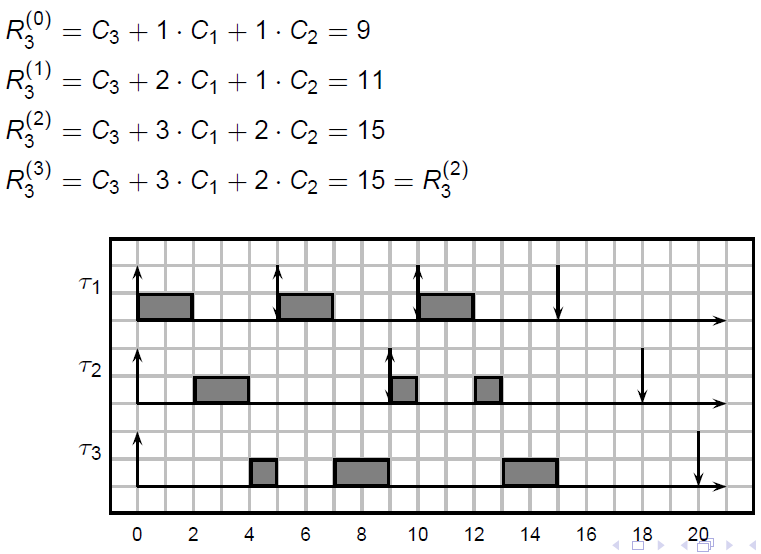 38
Outline
Introduction and Task Model
Uniprocessor Real-Time Scheduling

Priority Inversion and Resource Sharing
Aperiodic Task Scheduling

Multiprocessor Scheduling
The End-to-End Delay Problem

Scheduling and Control Quality
39
Mutual Exclusion and Priority Inversion
Real-time tasks often communicate through shared memory.
Each shared data structure is called a resource.
Mutual exclusion is enforced by semaphores protecting critical sections A, B, … (sometimes S1, …, SK).
Priority inversion: high prio task is blocked (waits for) low prio task.
Priority inversion is inevitable…
… but if we use normal semaphores, we get unbounded priority inversion.
40
Unbounded Priority Inversion
High prio task is delayed by execution of tasks outside critical sections.
w(A): lock semaphore (wait). s(A): unlock semaphore (signal).
: resource A
w(A)
s(A)
τ1
t
τ2 blocks τ1!
τ2
t
w(A)
s(A)
τ3
t
20
0
10
41
Unbounded Priority Inversion
Is this a problem?
Yes! Mars Pathfinder crashed because of it.
Luckily, they “patched” the OS remotely.
: resource A
w(A)
s(A)
τ1
t
τ2 blocks τ1!
τ2
t
w(A)
s(A)
τ3
t
20
0
10
42
Basic Priority Inheritance Protocol
Works for fixed-priority scheduling (ex: RM).
While τi blocks higher priority task τj, τi inherits the priority of τj.
Inheritance is transitive 
If τk blocks τi, τk inherits the priority of τj through τi.
Avoids both unbounded priority inversion and deadlock (the latter only if there are no nested resources).
43
Example Priority Inheritance Protocol
: resource A
w(A)
s(A)
τ1
t
τ3 inherits 
 τ1 priority
τ2
t
w(A)
s(A)
τ3
t
20
0
10
44
Example Priority Inheritance Protocol
τ2 suffers indirect blocking here – blocked by τ3 because of a resource shared with τ1
: resource A
w(A)
s(A)
τ1
t
τ2
t
w(A)
s(A)
τ3
t
20
0
10
45
Nested Resources
: resource A
w(B)
s(B)
: resource B
τ1
τ2
w(A)
w(B)
s(A)
s(B)
τ3
t
t
τ1 prio
τ3 prio
s(A)
w(A)
τ4
t
20
0
Note  τ4 gets 
 τ1 priority through transitive inheritance!
τ4 prio
τ1 prio
46
Double Blocking
: resource A
τ1 blocked by τ2
τ1 blocked by τ3
: resource B
w(B)
w(A)
s(A)
s(B)
τ1
w(B)
s(B)
τ2
t
t
s(A)
w(A)
τ3
t
20
0
47
PIP - Analysis
A task can be blocked at most once on each resource
A task can be blocked for at most the duration of a single critical section by each lower priority task.
Iterative procedure can be used to compute the blocking time Bi for each task based on the rules…

For FP with Di = Ti , sufficient schedulability analysis:
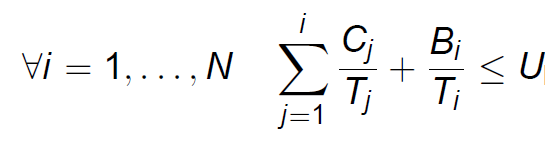 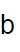 48
Improving PIP
Problem: under PIP a task can be blocked multiple times.
Solution: restrict the ability of a middle-priority task from entering critical section.

Ex: Stack Resource Policy (also known as Immediate Priority Ceiling Protocol)
Each resource is assigned a ceiling equal to the highest priority of any task using the resource
A task can preempt lower priority tasks only if its priority is higher than the ceiling of all locked resources.
Essential property: a task can be blocked by at most one critical section.
Also works for EDF (with ceiling = 1/Di)
49
Double Blocking
τ2 blocked by τ3
: resource A
: resource B
τ1 blocked by τ2
w(B)
w(A)
s(A)
s(B)
τ1
w(B)
s(B)
τ2
t
t
w(A)
s(A)
τ3
t
20
0
Ceiling of both resource = priority of τ1
50
Outline
Introduction and Task Model
Uniprocessor Real-Time Scheduling

Priority Inversion and Resource Sharing
Aperiodic Task Scheduling

Multiprocessor Scheduling
The End-to-End Delay Problem

Scheduling and Control Quality
51
Aperiodic Tasks
What happens if we mix aperiodic and periodic tasks?
Main idea: ensure that periodic tasks remain schedulable no matter what.
Aperiodic server
Insert aperiodic tasks into a queue (server)
Scheduler picks among periodic tasks or the aperiodic server
τ1
…
Schedulerr
τi
Processor
…
τN
Server
Aperiodics
52
Aperiodic Servers
Server Goals:
Minimize response time of aperiodic tasks
Low overhead

Solution#1: background server
Execute aperiodics whenever the CPU is not running a periodic task (i.e., the server has lowest priority)
Problem: response time can be very high.
53
Aperiodic Servers
Solution#2: budget-based server 
Server is assigned budget Qi  and period Ti.
The server behaves like a periodic task with Ci = Qi  and period Ti.
When the scheduler picks the server, if there is budget left, the server executes an aperiodic in the queue consuming its budget.
When budget = 0, server waits until the next period, then replenish the budget to Qi.
Problem: what happens if the scheduler picks the server and there are no queued aperiodic tasks?
“Dumb” servers (polling server) lose budget.
“Smart” servers (ex: sporadic server) keep the budget but modify their activation (recharge) time.
54
Polling Server
τ1
t
server
t
τ3
t
drop all budget
immediately
T2  = 8
Q2  = 2
budget
t
0.5
1
2
wait replenishment
aperiodics
55
55
t
Sporadic Server
τ1
t
server
t
τ3
t
consume budget when
no higher priority task
is running
T2  = 8
Q2  = 2
budget
t
0.5
1
2
aperiodics
56
56
t
[Speaker Notes: There are additional rules not covered here…

You can think of the server as executing tau_3 in [9,9.5] – it’s essentially donating budget to a lower priority task]
Outline
Introduction and Task Model
Uniprocessor Real-Time Scheduling

Priority Inversion and Resource Sharing
Aperiodic Task Scheduling

Multiprocessor Scheduling
The End-to-End Delay Problem

Scheduling and Control Quality
57
Scheduling on Multiprocessor
Two solutions for scheduling real-time tasks on multiprocessors.

Solution #1: partitioning
Statically assign tasks among M processors.
Ex: EDF. Each core is schedulable if sum of utilizations of tasks assigned to that core <= 1.
Problem can be rephrased as: given a set of objects with known sizes (task utilizations), place them into M equal-size containers.
Classic bin-packing problem – NP-hard.
58
Scheduling on Multiprocessor
Solution #2: global scheduling
Keep a global scheduling queue.
Whenever there is a free core, pick one task from the queue and schedule it on the core.
In practice, real-time adoption of multiprocessor is limited, especially for hard systems.
Partitioned scheduling preferred – three issues with global scheduling
Increases unpredictability – tasks can migrate among cores
Much more complex to implement
Does not necessarily perform better than partitioned
59
Global Scheduling
Problem: both fixed-priority and EDF scheduling perform poorly when there are long tasks.
: Processor A
We are wasting one processors here
: Processor B
τ1
t
τ2
t
τ3 is barely schedulable (EDF)
τ3
t
0
10
Global Scheduling
Optimal algorithm: p-fair.
Split the tasks into small chunks.
Allocate them on the cores in a “fair” way.
τ1 (6,9)
t
: Processor A
τ2 (6,9)
: Processor B
t
τ3 (6,9)
t
0
9
Global Scheduling
Pros: task set schedulable on M cores iff U <= M ; the algorithm is optimal.
Cons: this does not take into account the cost of preemption and migration.
τ1 (6,9)
t
: Processor A
τ2 (6,9)
: Processor B
t
τ3 (6,9)
t
0
10
Scheduling on Multiprocessor
Some other details…

There are several (only sufficient) schedulability analyses for EDF and FP – both based on utilization bounds and response time…
There are extensions for resource sharing protocols and aperiodic servers to multicores…

Very active research topic, but often ignores the main problem – how do we determine the worst-case computation time?
63
Outline
Introduction and Task Model
Uniprocessor Real-Time Scheduling

Priority Inversion and Resource Sharing
Aperiodic Task Scheduling

Multiprocessor Scheduling
The End-to-End Delay Problem

Scheduling and Control Quality
64
End-To-End Delay
So far we have considered periodically-activated tasks.
However, oftentimes tasks depend on communication messages.
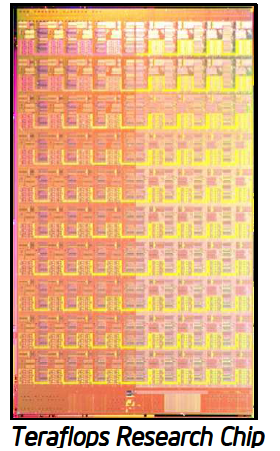 …then send a message to a task on to this one…
τ2
..and finally another message to this core.
Start on this cores…
τ1
τ3
65
End-To-End Delay
Key goal: compute End-To-End Delay.
Possible solution: use activation jitter.
Jitter J2 of τ2 : worst-case response time of τ1 
Jitter J3 of τ3 : worst-case response time of τ2
τ1
t
message
End-to-end deadline
J2
τ2
t
message
J3
τ3
t
20
0
10
66
End-To-End Delay
Can be solved with a brute-force iteration
Start from jitters = 0
Compute response times
Update jitters, repeat until convergence
τ1
t
message
End-to-end deadline
J2
τ2
t
message
J3
τ3
t
20
0
10
67
End-To-End Delay
We will look at more intelligent methods when we talk about timing analysis…
τ1
t
message
End-to-end deadline
J2
τ2
t
message
J3
τ3
t
20
0
10
68
Outline
Introduction and Task Model
Uniprocessor Real-Time Scheduling

Priority Inversion and Resource Sharing
Aperiodic Task Scheduling

Multiprocessor Scheduling
The End-to-End Delay Problem

Scheduling and Control Quality
69
Scheduling and Control Quality
We mentioned that typical periodic task = digital controller.
In practice, the quality of the control depends on:
Frequency of sensing/actuation (i.e. frequency of control)
Delay in actuation wrt sensing.

Scheduling decisions should take control quality into account…
70